Digital Accessibility and Equity Governance Board Community Outreach Working Group Meeting
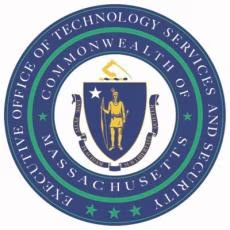 September 4th @ 3:00 PM
Yarlennys Villaman and Minh Ha
Meeting Agenda
Welcome and Roll Call 
Create 1 or 2 measurable and achievable goals
Working Group Website 
Working Group Next Steps 
Working Group Remarks
Public Remarks
Meeting Adjourn.
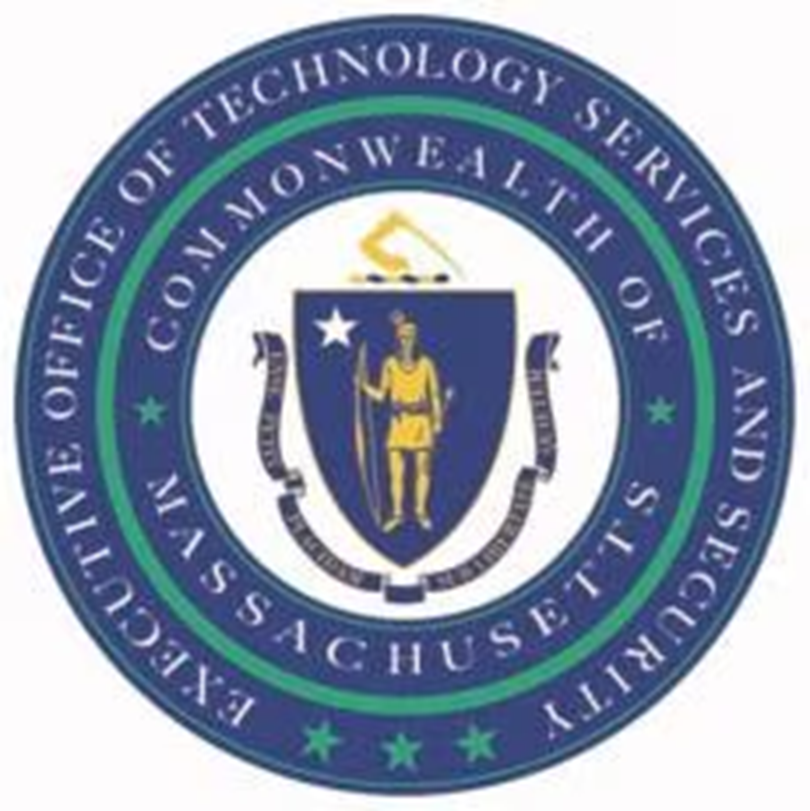 Welcome & Roll Call
Working Group Member Roll Call
Jason Snyder, Secretary, Executive Office of Technology Services and Security
Ashley Bloom, CIAO, Executive Office of Technology Services and Security
Antoine Harrison, Secretariat CIO, Executive Office of Education
Faye Boardman, COO, Executive Office of Energy and Environmental Affairs
Yarlennys Villaman, Senior  Director of Community Affairs, Governor’s Office
John Oliveira, Commissioner, Massachusetts Commission for the Blind
Minh Ha, Public Member
Objectives
Create Measurable and Achievable Goals 
Goal: Create a feedback form or survey to share with the public on the working group website and community partners across Massachusetts to obtain qualitative information to improve accessibility                                                                                                  
              To achieve this goal, we will plan to host Town Hall Listening Sessions hybrid in person and online to hear from all residents across Massachusetts, which will be an easier channel to distribute form/survey.
Working Group Website
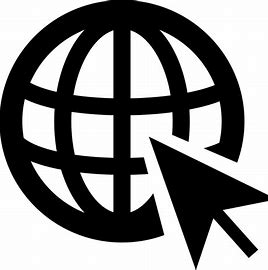 Reminder: Informational website page for our working group to inform the public of all the work we are doing and post any events we will have. 

   Website Link: https://www.mass.gov/orgs/community-outreach-working-group
Next Steps
Get objectives plan approve by the board 
Make sure the feedback form is done
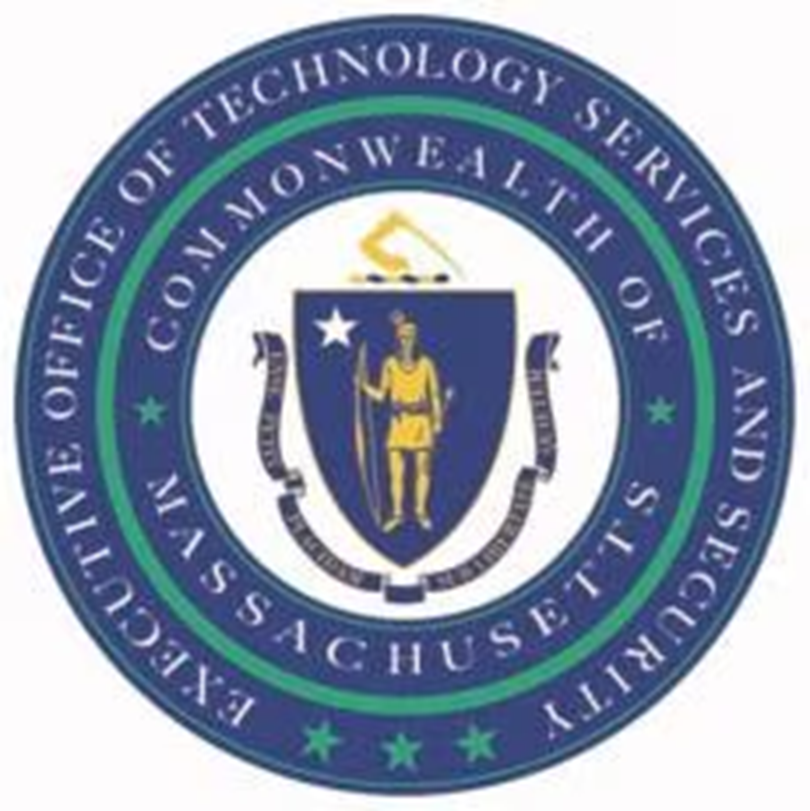 Working Group Remarks
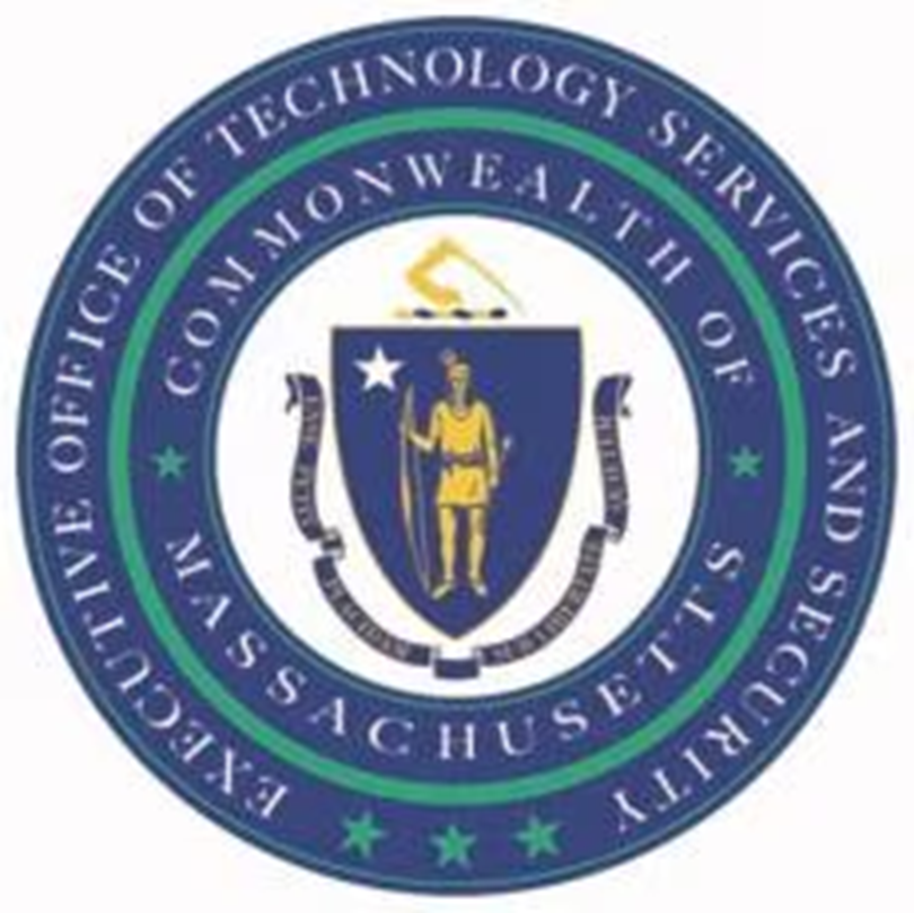 Public Remarks
Guidelines for Public Remarks
Time permitting, members of the public are welcomed to provide comments and feedback. 
If you would like to speak:
Indicate your desire to provide public comments by using the “raise hand” feature or by commenting in the meeting chat.
Keep remarks to 3 minutes
State your name clearly and any organization you represent
You may also send a comment in the chat (include your name) and the comment will be read out loud on your behalf.
Meeting Adjourn.